The UNESCO Institute for Lifelong Learning
ET2020 Working Group
on Adult Learning 2018 - 2020
Werner Mauch
Team Leader, MALL
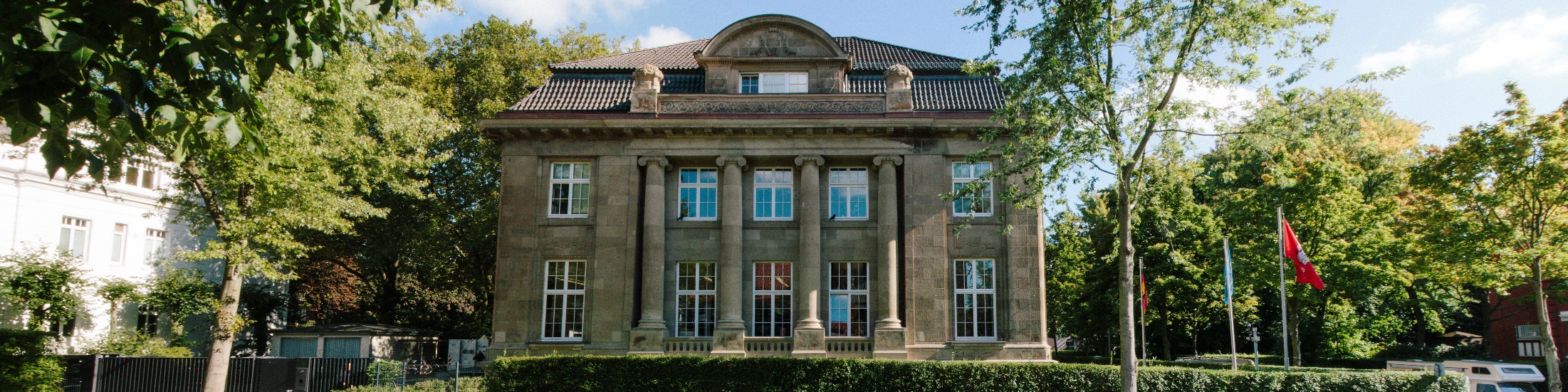 Vocational Skills as Part of 
Adult Learning and Education (ALE)
Helsinki, European Vocational Skills Week 2019
15 October 2019
[Speaker Notes: Welcome]
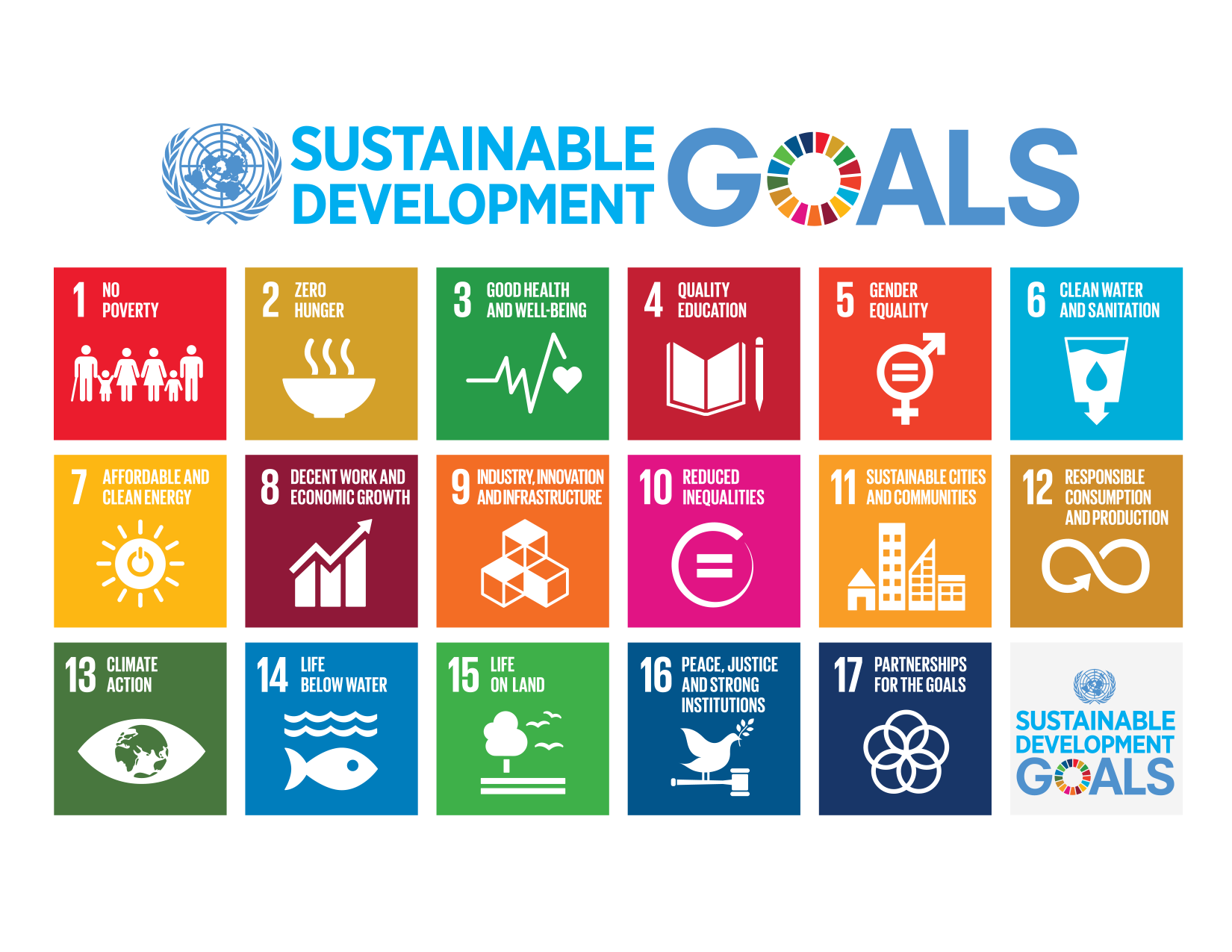 [Speaker Notes: Our plan for action is the UN Sustainable Development Agenda. And UNESCO has a particular role to play in this Agenda]
Title of presentation header here
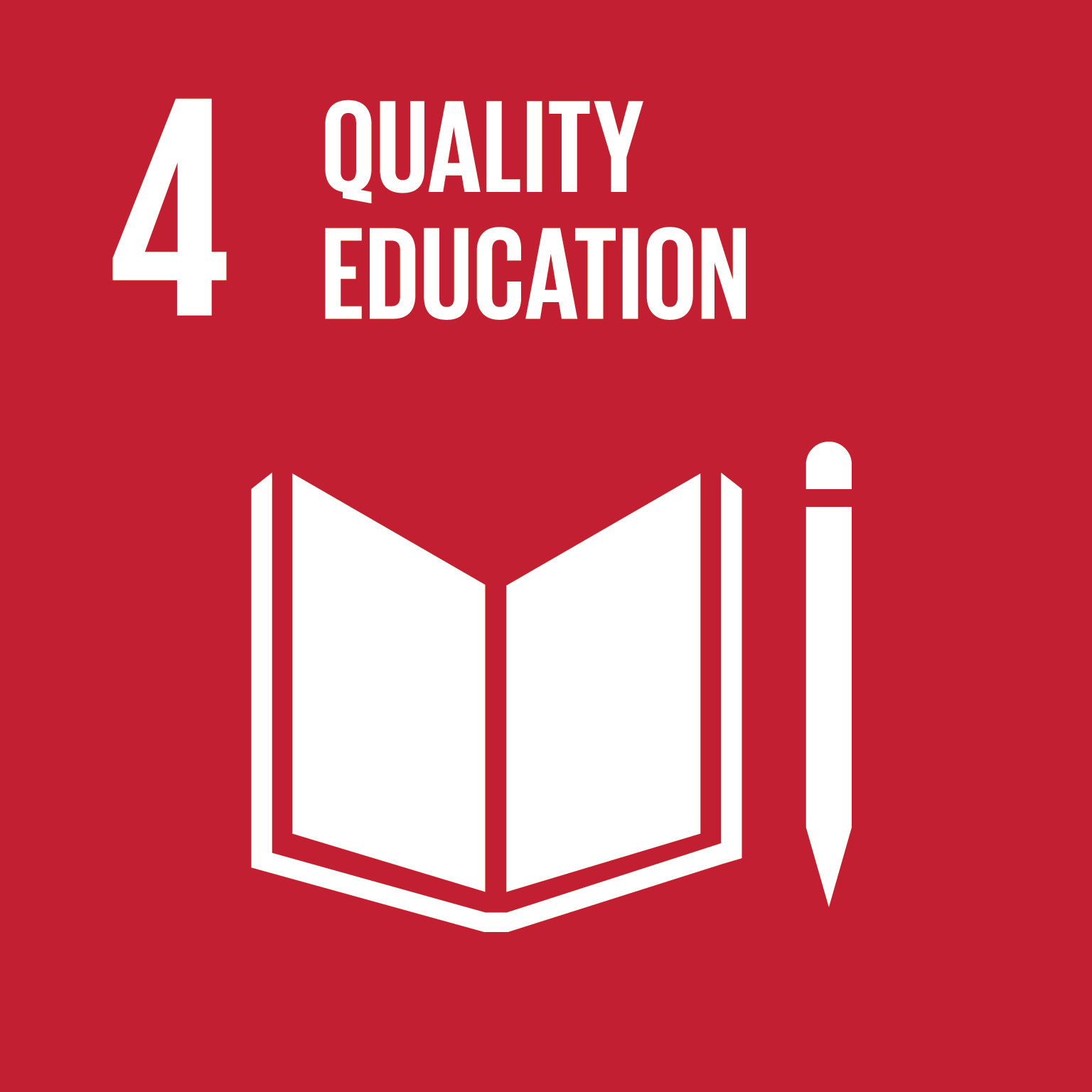 Ensure inclusive and 
equitable quality education and 
promote lifelong learning 
opportunities for all
[Speaker Notes: And UIL‘s mandate lies in the second part of this goal]
Two Frameworks
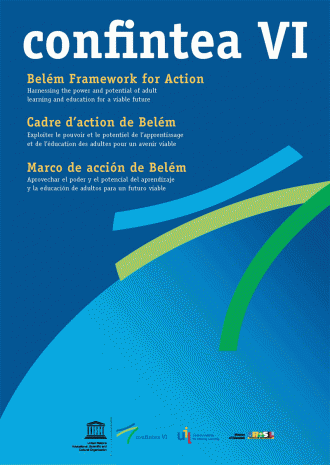 Belém Framework for Action (2009)


RALE (2015)
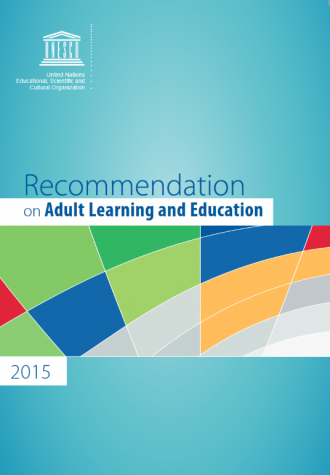 Literacy/Basic Skills
GCED for Youth and Adult Learners
ALE: Three key fields of learning
Active Citizenship
 Skills
Professional Development/ Vocational Skills
[Speaker Notes: Literacy is a key component of adult learning and education. It involves a continuum of learning and proficiency levels which allows citizens to engage in lifelong learning and participate fully in community, workplace and wider society. It includes the ability to read and write, to identify, understand, interpret, create, communicate and compute, using printed and written materials, as  well  as  the  ability  to  solve  problems  in  an  increasingly  technological  and  information-rich  environment.  Literacy  is  an  essential  means  of  building  people’s  knowledge,  skills  and  competencies to cope with the evolving challenges and complexities of life, culture, economy and society.
Continuing training and professional development is a fundamental element in a continuum of  learning  that  equips  adults  with  the  knowledge,  skills  and  competencies  to  fully  engage  in  rapidly-changing  societal  and  working  environments. 
ALE also also  includes  education  and  learning  opportunities  for  active  citizenship, variously known as community, popular or liberal education. It empowers people 
to actively engage with social issues such as poverty, gender, intergenerational solidarity, social mobility,  justice,  equity,  exclusion,  violence,  unemployment,  environmental  protection  and  climate  change.  It  also  helps  people  to  lead  a  decent  life,  in  terms  of  health  and  well-being, culture, spirituality and in all other ways that contribute to personal development and dignity.]
RALE: three key fields of learning
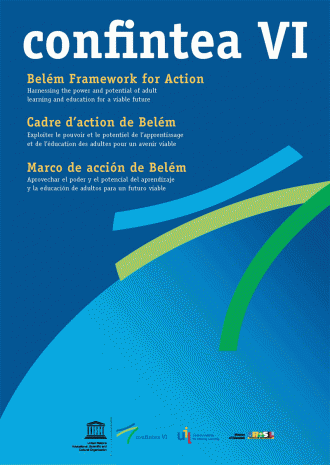 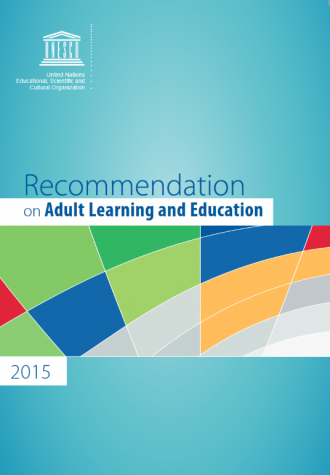 ALE Monitoring Frameworks
GRALE is a monitoring tool, much like a pair of glasses, with which we can look at the international scene of ALE through two lenses.
Recommendation on ALE (RALE)



Policy and decision-making framework
Belém Framework for Action ( BFA)



Five  areas of action
[Speaker Notes: In future, international monitoring of ALE will be undertaken by addressing the two key frameworks at the same time, i.e. the Belém Framework for Action and the RALE. This concept will also be presented to the upcoming CONFINTEA Mid-Term Review (2017). The Mid-Term Review will take stock of achievements concerning implementatioon of the BFA and propose an overall strategy together with key activities to ensure implementation of tghe BFA until 2021. In 2021 CONFINTEA VII will take place, to adopt new guidelines for the international development of ALE up to CONFINTEA VIII.]
GRALE 3 (2016): ALE benefits individuals, employers & societies
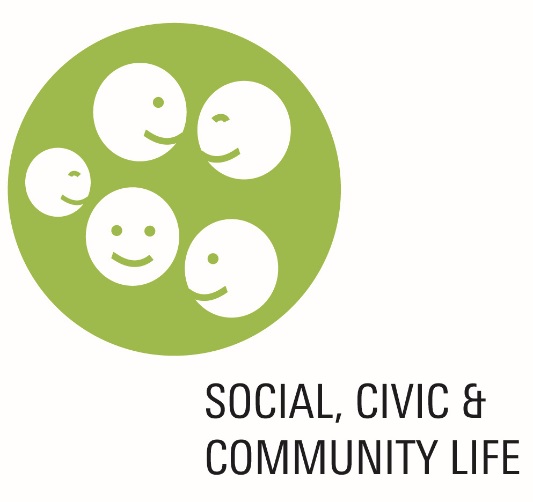 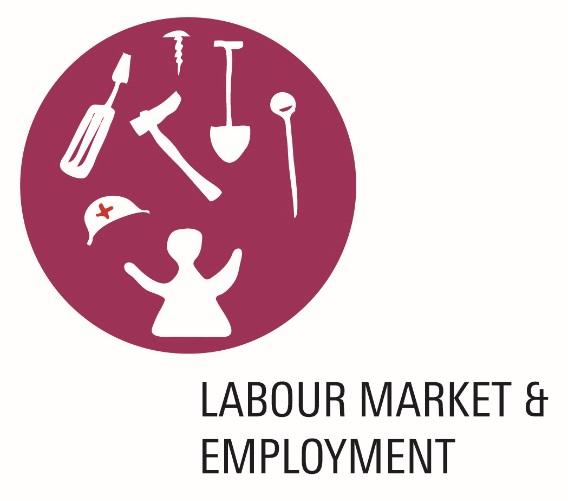 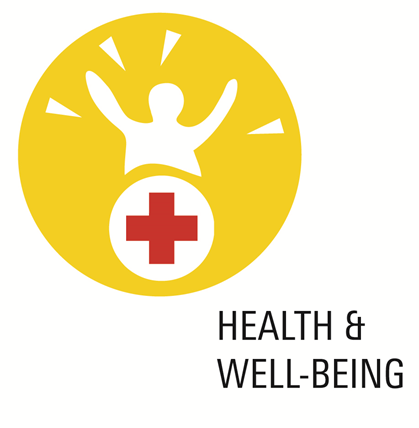 Healthy behaviours & attitudes
Longer life expectancy
A reduction in lifestyle diseases
Lower costs for acute healthcare
Skills & employability
Higher wages
Job satisfaction & commitment
Greater productivity & entrepreneurship
Tax revenues
Literacy & numeracy
Life skills such as resilience &  self-confidence
Tolerance of diversity
Attention to the environment
Social cohesion
Political participation
8
GRALE 3 (2016): ALE benefits individuals, employers & societies
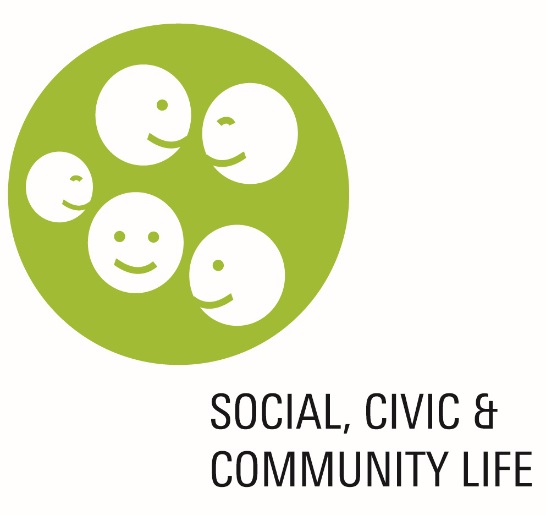 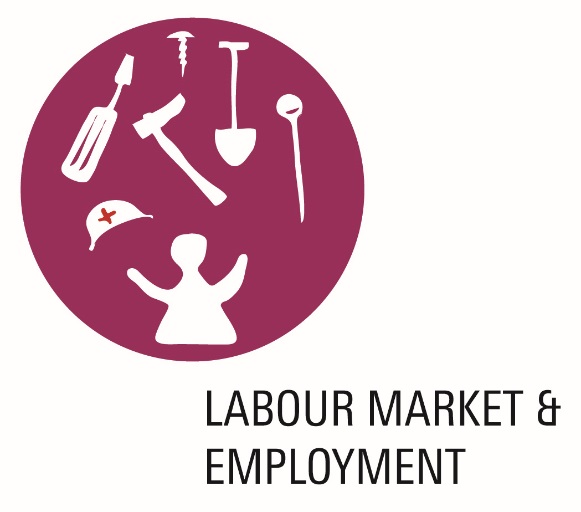 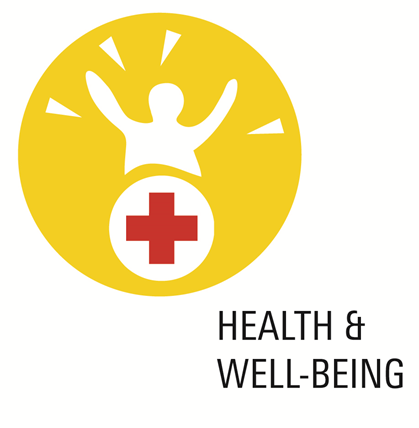 89% of countries agree that ALE contributes “a great deal” to personal health & wellbeing
Two thirds of countries say that literacy programmes help develop democratic values, peaceful co-existence and community solidarity
More than 50% of countries agree that ALE has a positive effect on employability and labour markets
Participation in ALE analysed and strengthened through GRALE 4 (2019)
Concepts of participation, measuring participation
Vocational skills (4.3, 4.4)
Basic skills (4.6)
Active and global citizenship (4.7)
Monitoring and Assessment of LLL - Programme 2019
Future trends:
Linking the three fields
TVET = genuine alternative to higher education
Vocational skills as part of global citizenship education (GCED)
Title of presentation header here
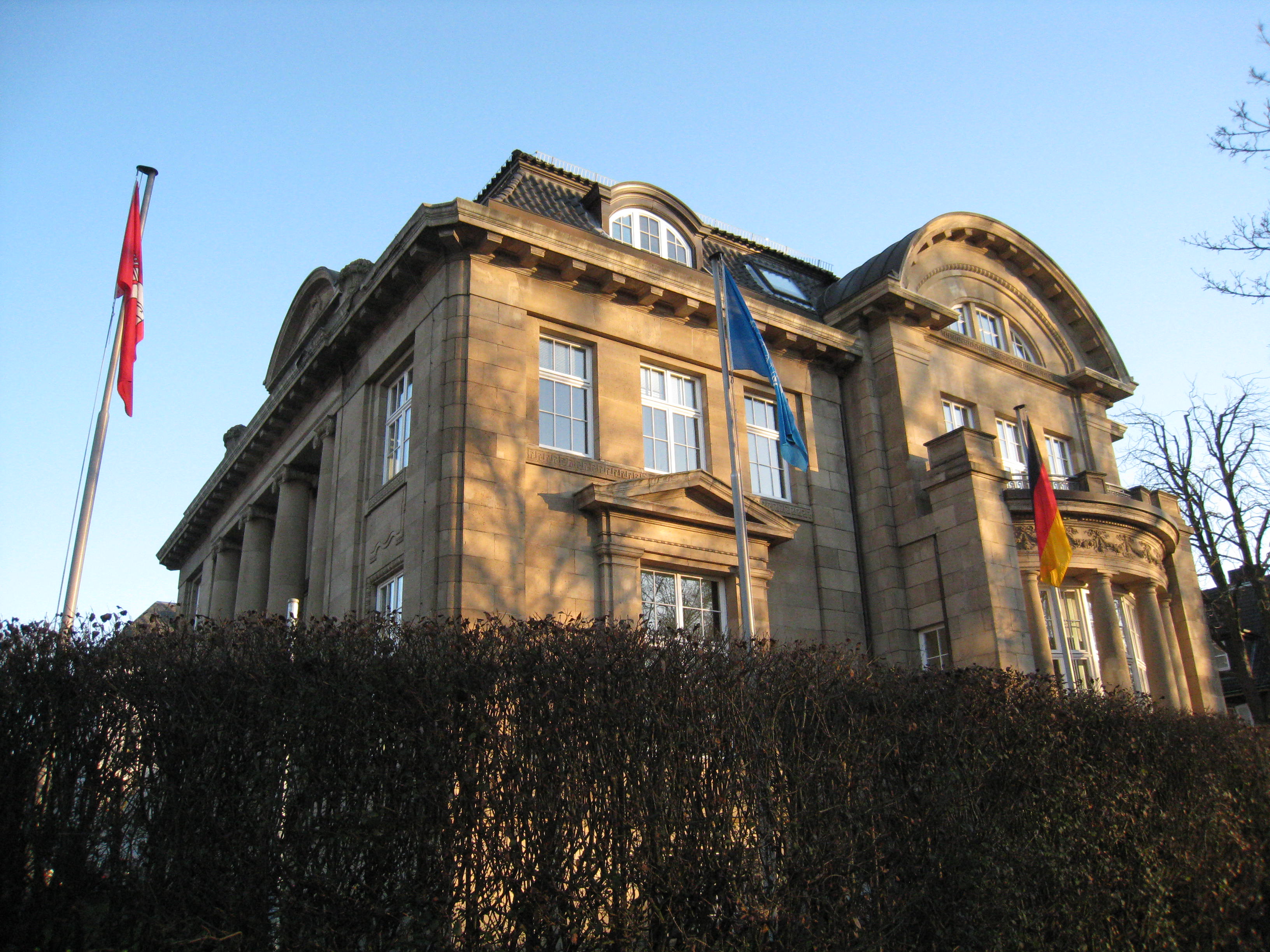 Thank you!
unesco.org/uil
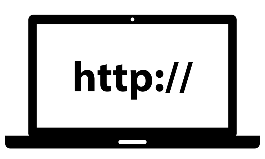 @uil
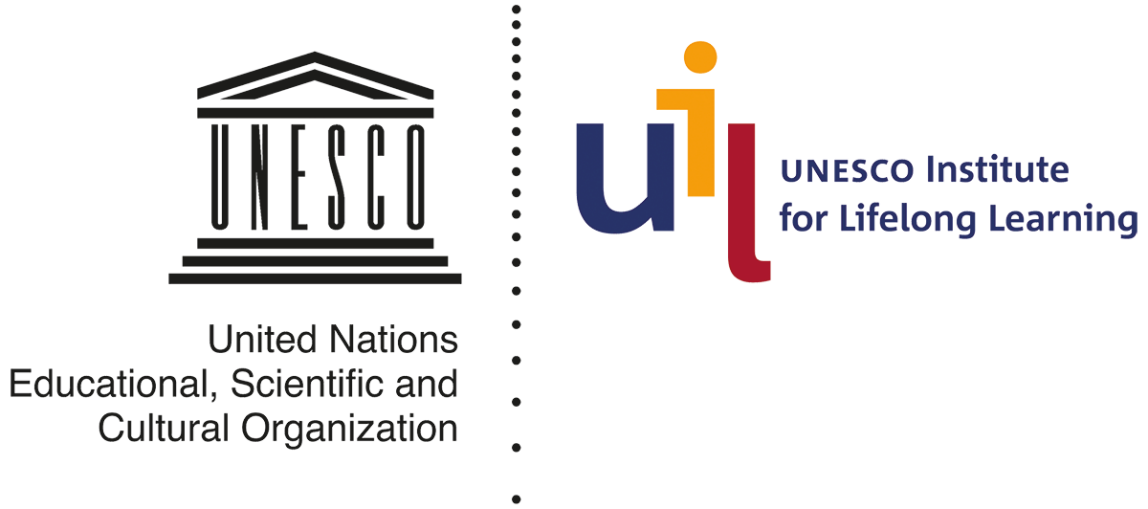 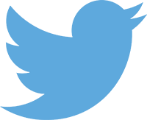 @unesco.uil/
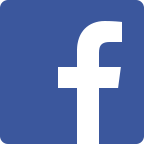 Michelle Diederichs, Public Relations Specialistm.diederichs@unesco.org